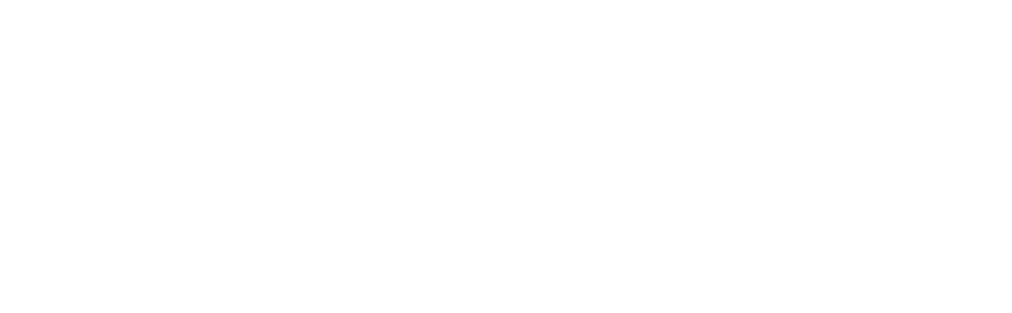 1) Here are 3 _______


2) Compare. What symbol is missing?


3) What shape is the cylinder?



4) Which one doesn’t belong?
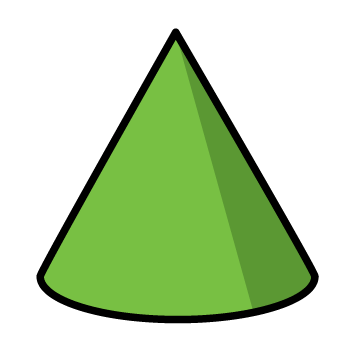 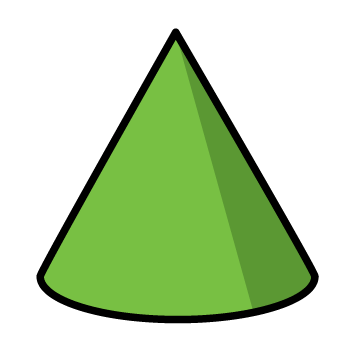 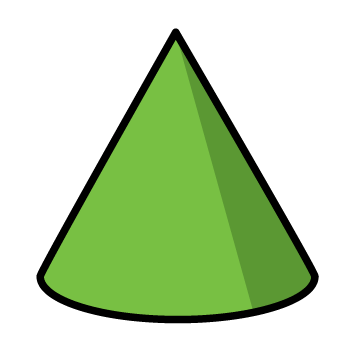 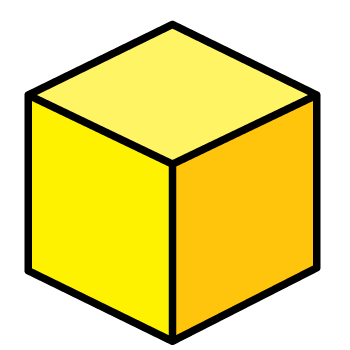 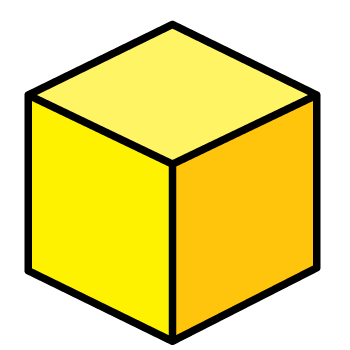 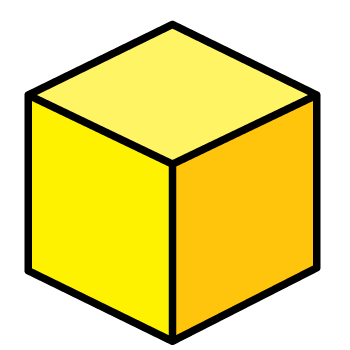 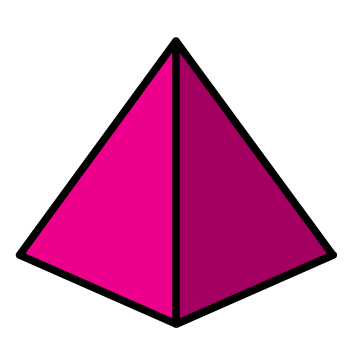 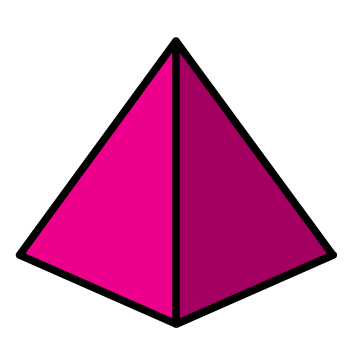 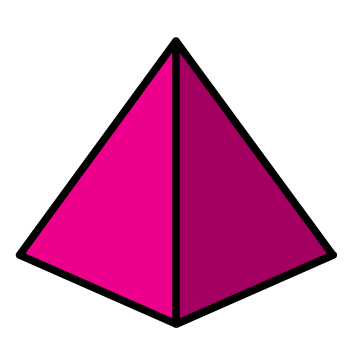 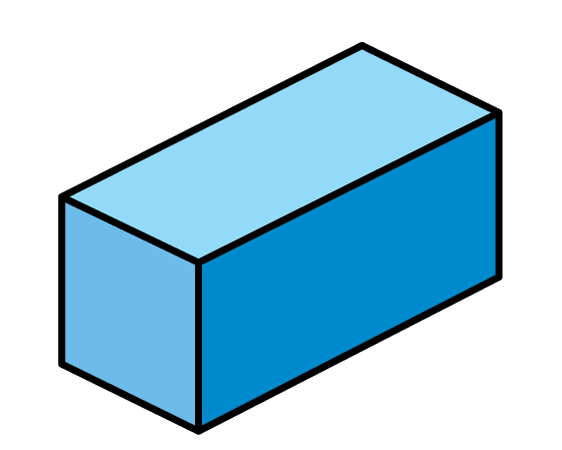 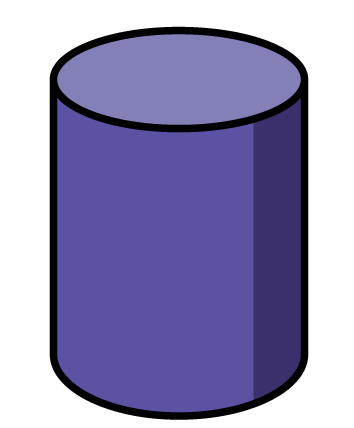 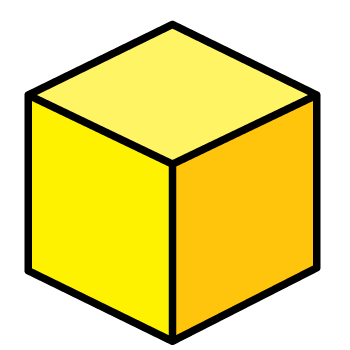 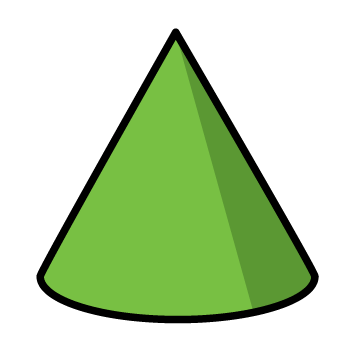 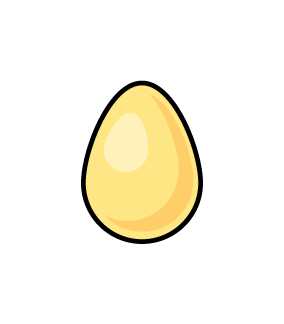 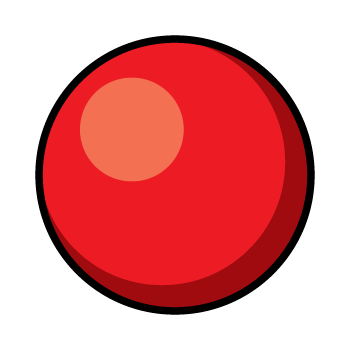 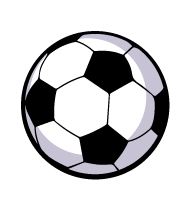 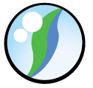 cones
1) Here are 3 _______


2) Compare. What symbol is missing?


3) What shape is the cylinder?



4) Which one doesn’t belong?
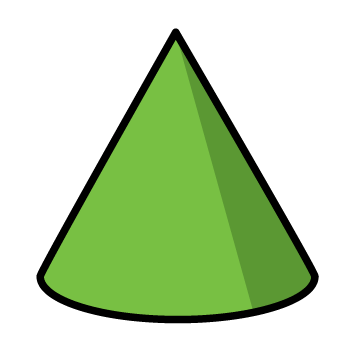 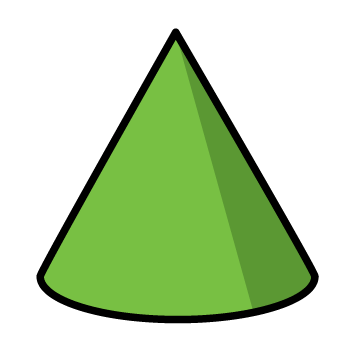 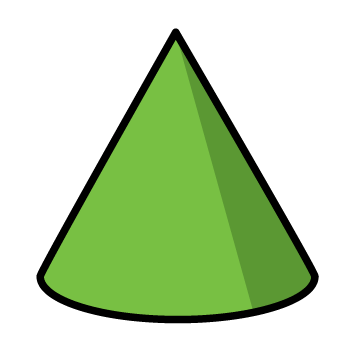 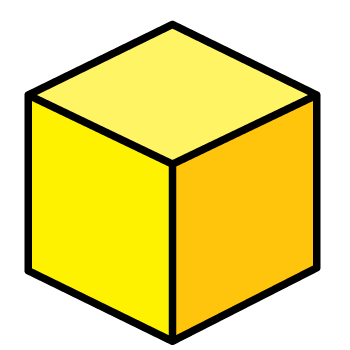 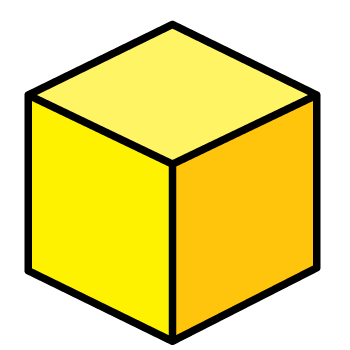 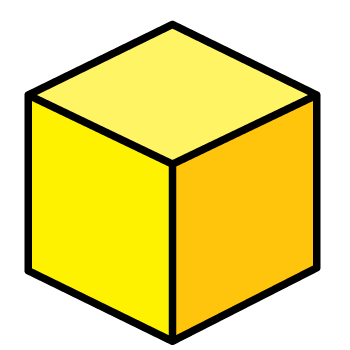 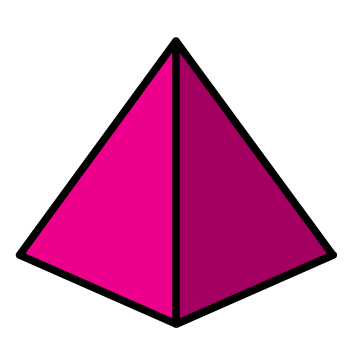 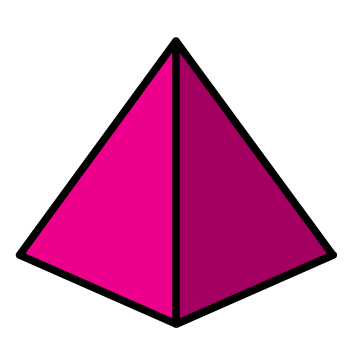 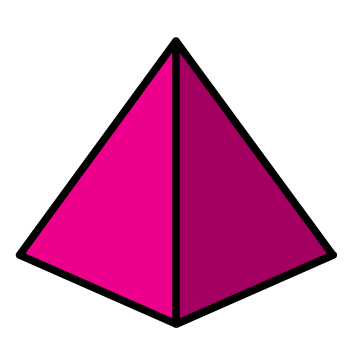 =
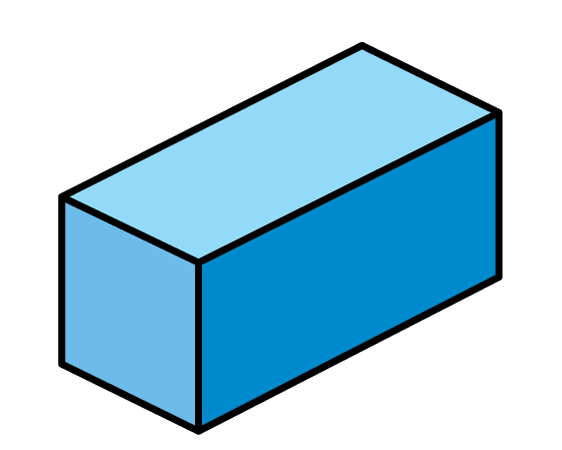 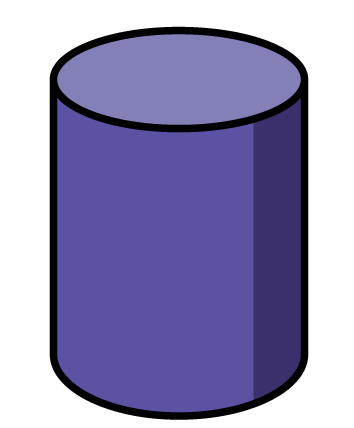 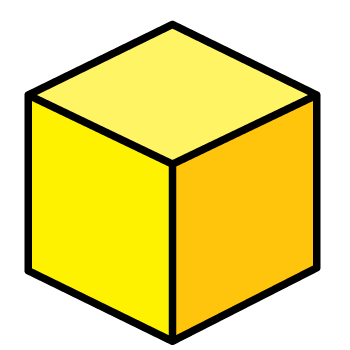 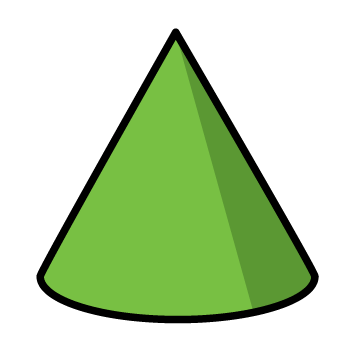 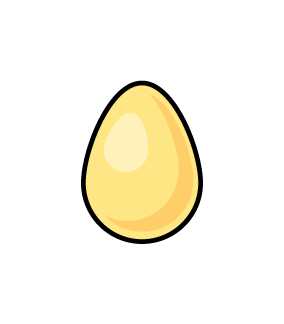 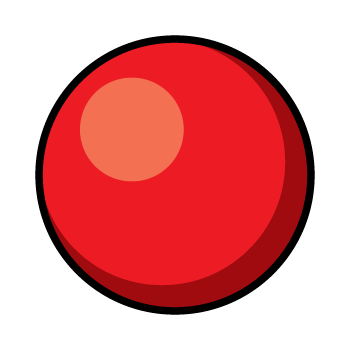 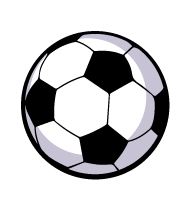 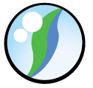 Sorting rules: 
What is the same?
What is different?
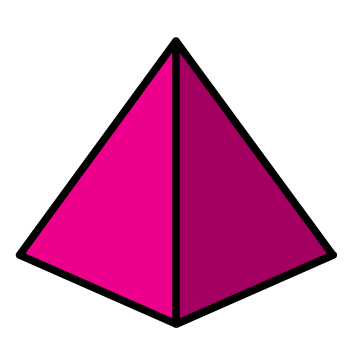 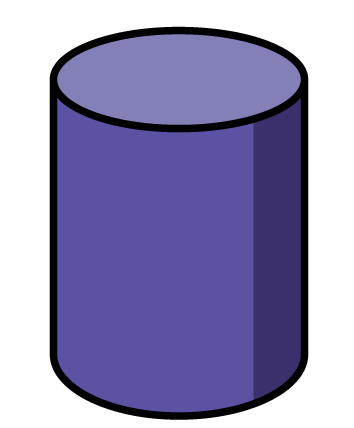 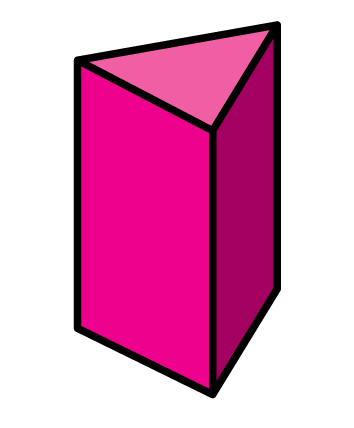 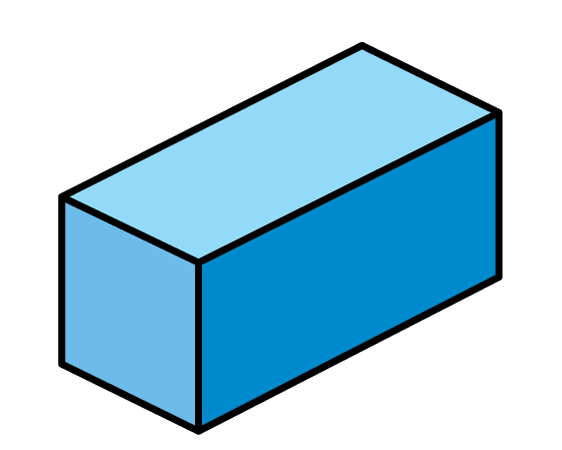 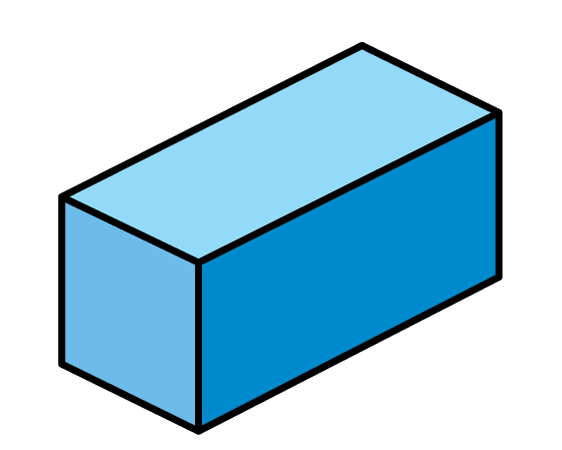 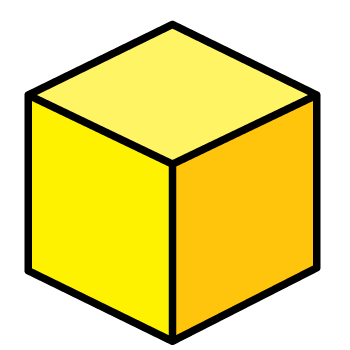 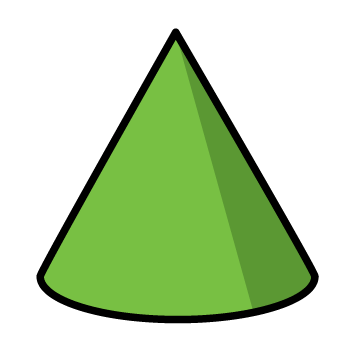 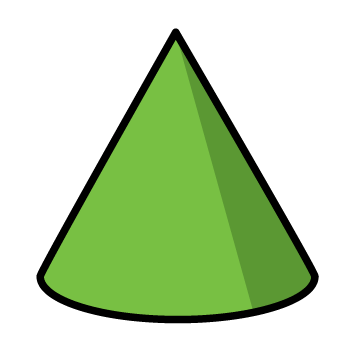 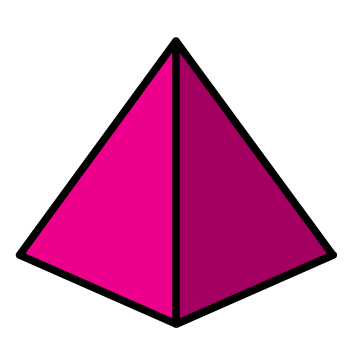 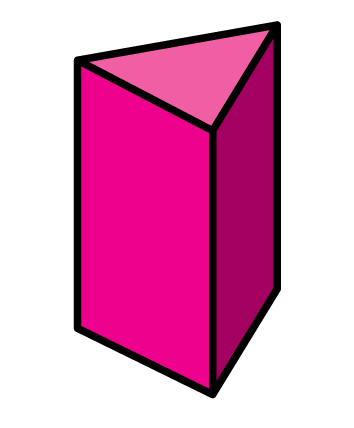 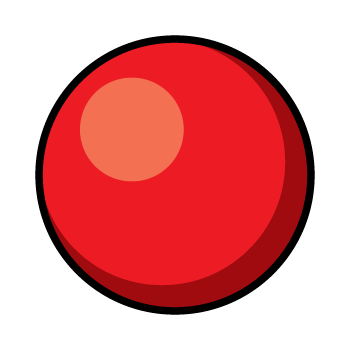 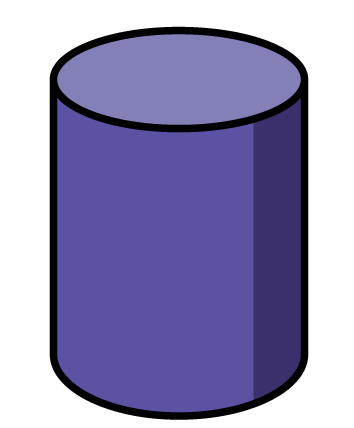 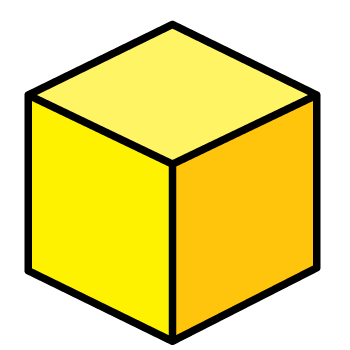 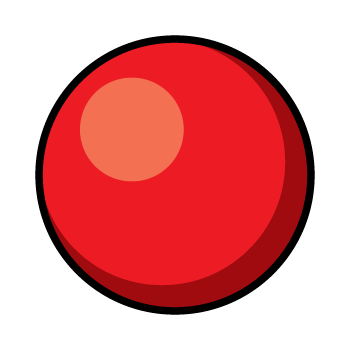 Sorting rules - shape
Cone        Cylinder         Cube
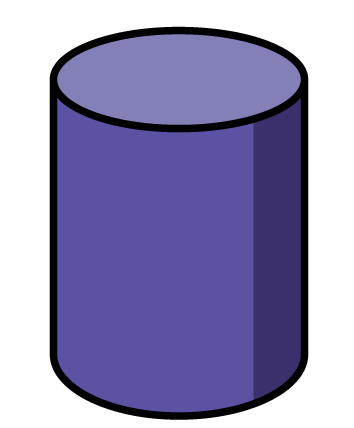 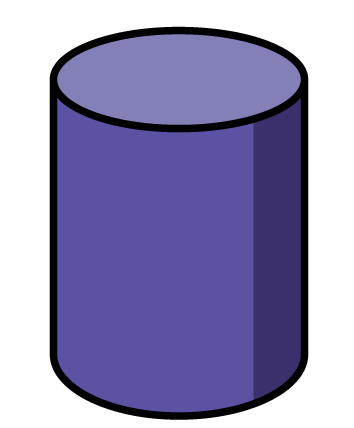 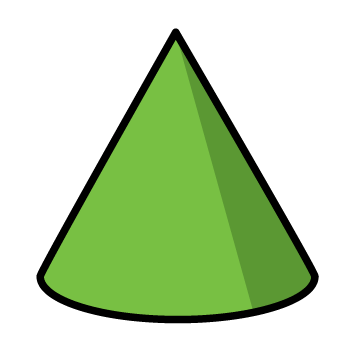 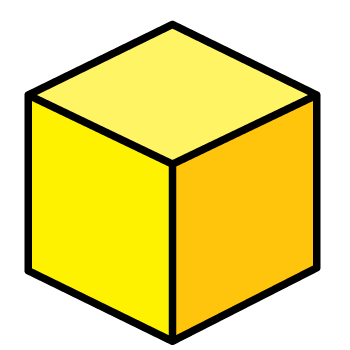 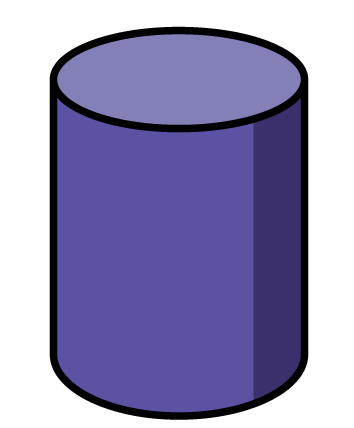 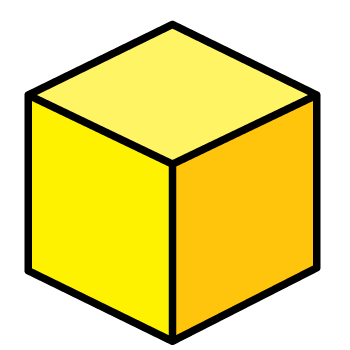 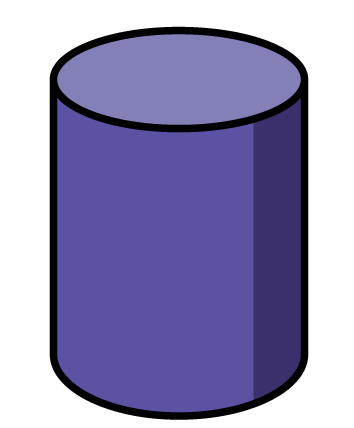 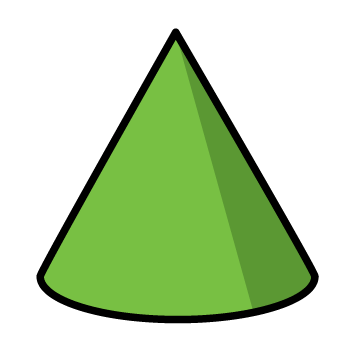 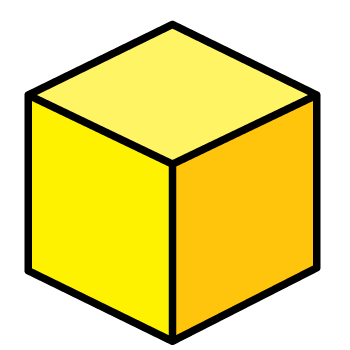 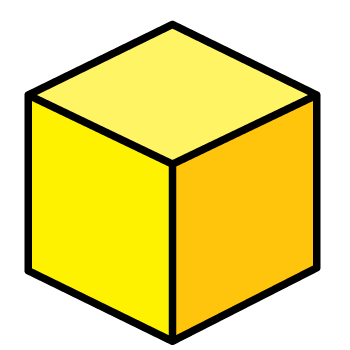 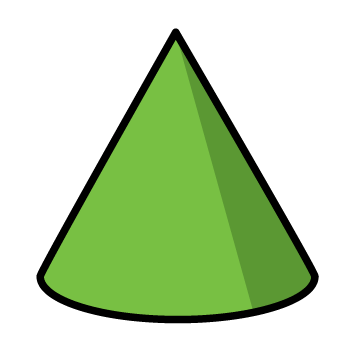 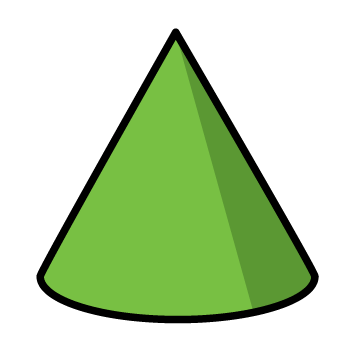 Sorting by shape
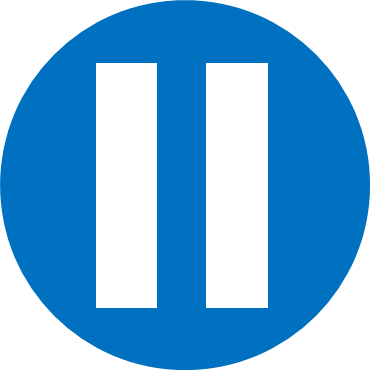 Have a think
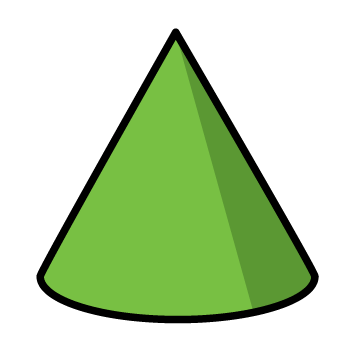 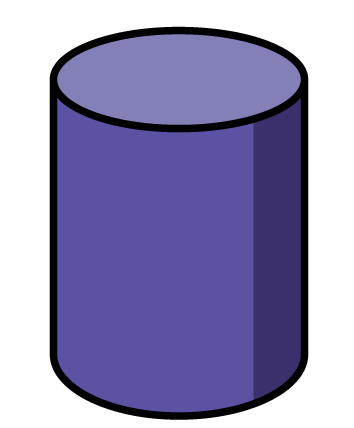 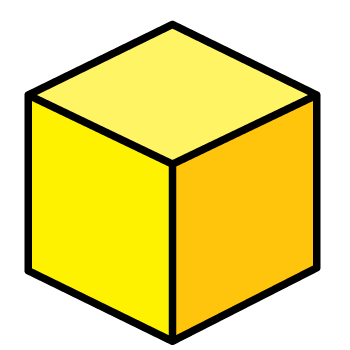 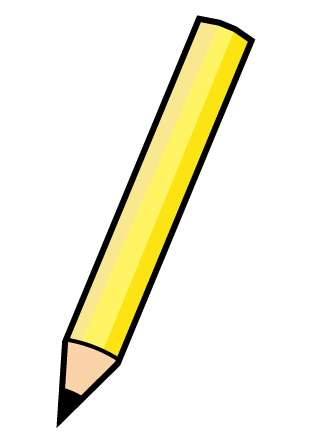 Cone          Cylinder         Cube
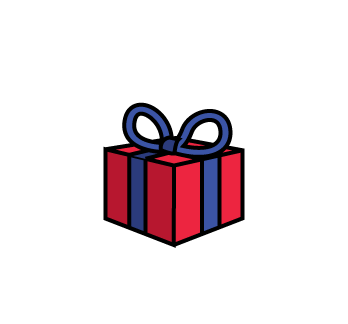 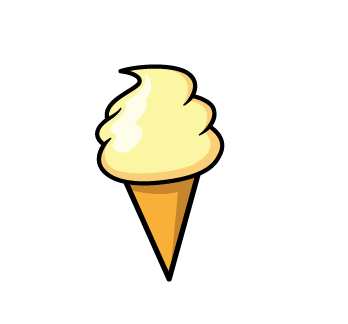 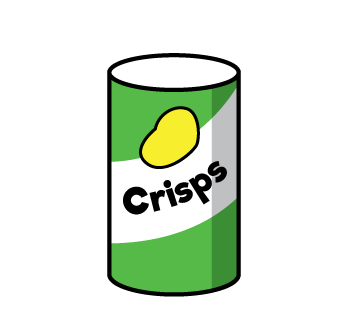 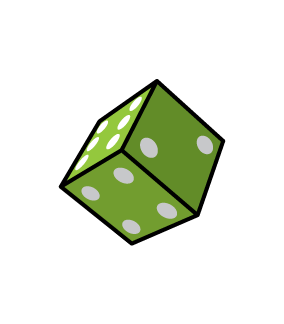 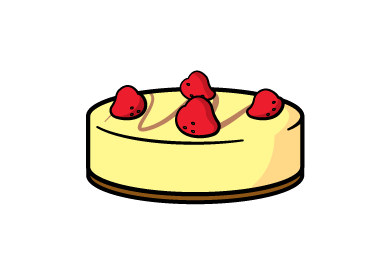 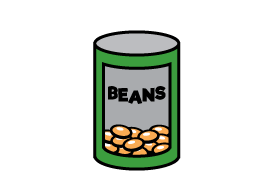 Sorting rules - shape
Sphere       Pyramid         Cuboid
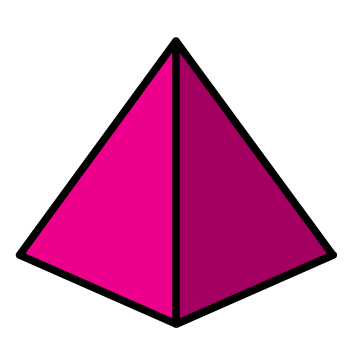 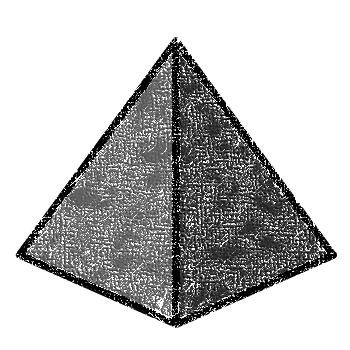 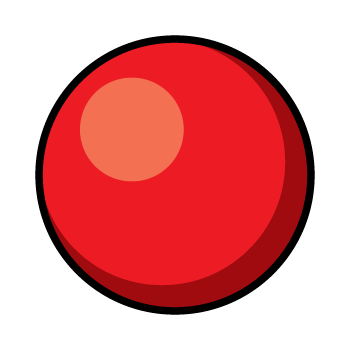 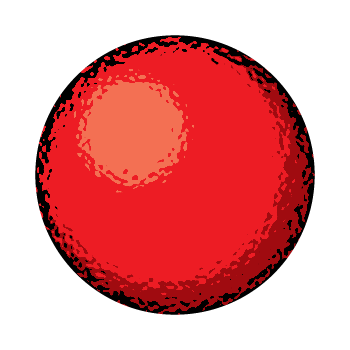 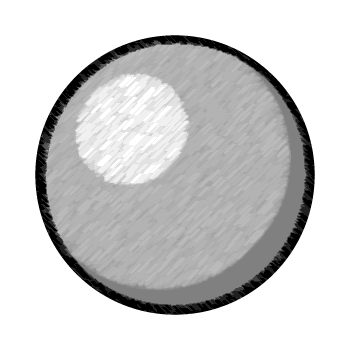 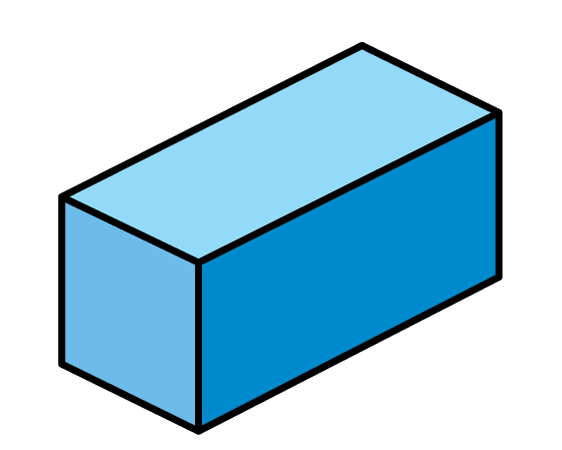 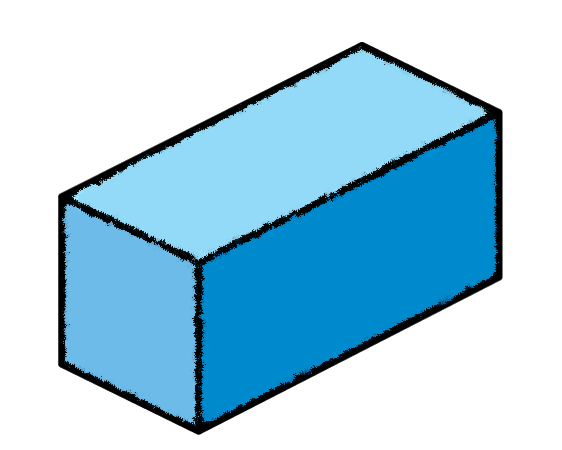 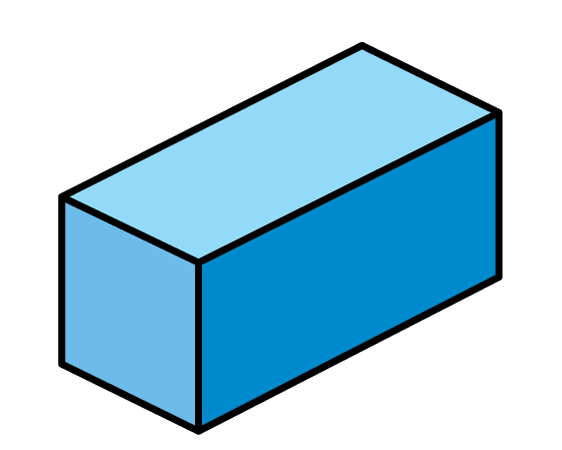 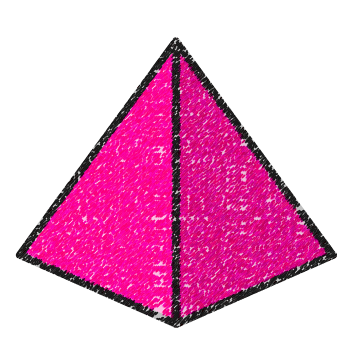 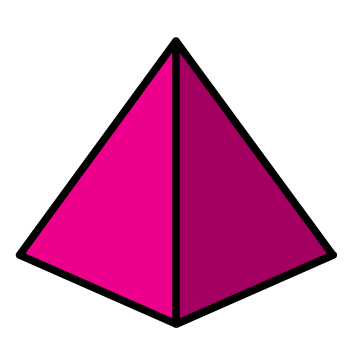 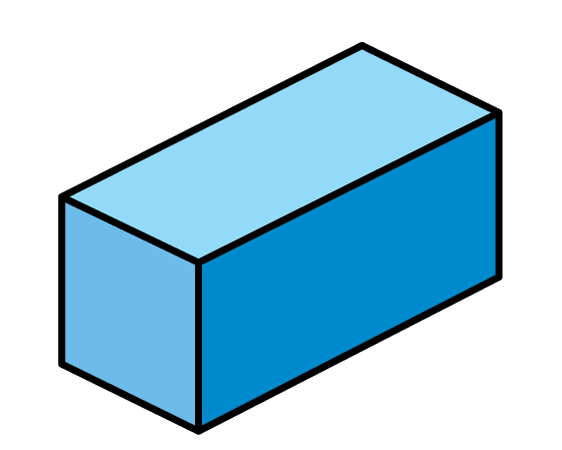 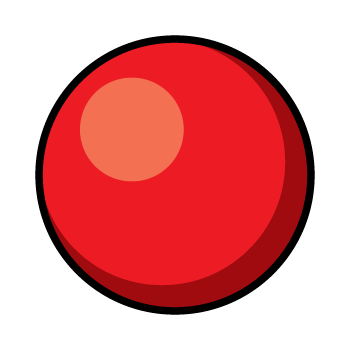 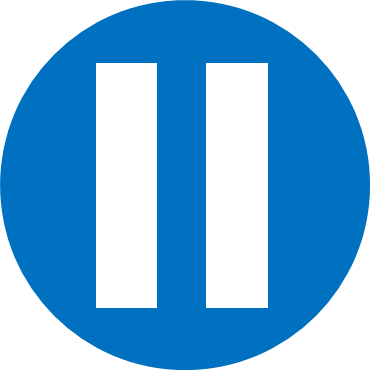 Sorting by shape
Have a think
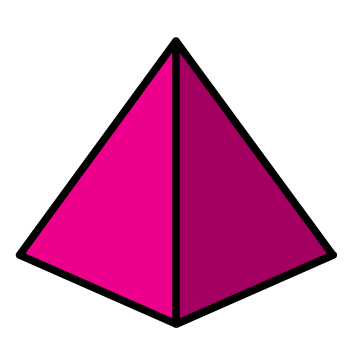 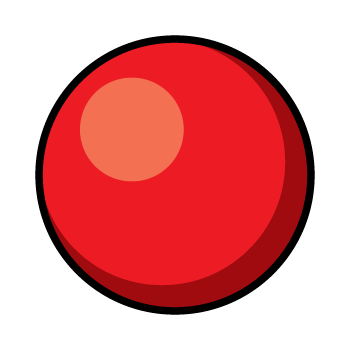 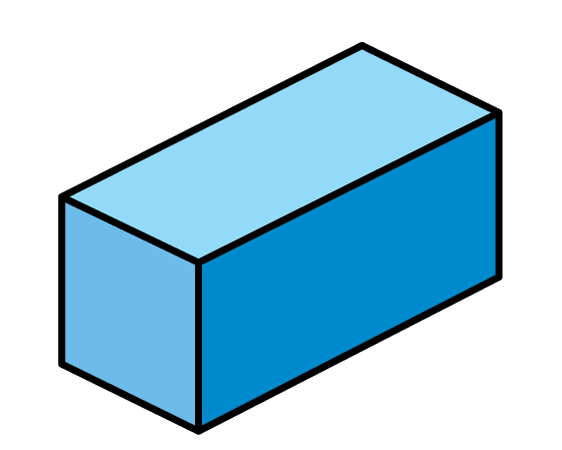 Sphere       Pyramid       Cuboid
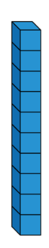 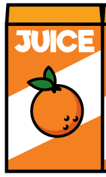 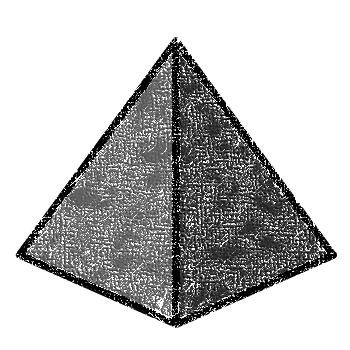 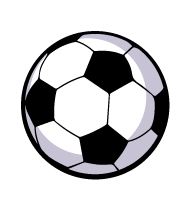 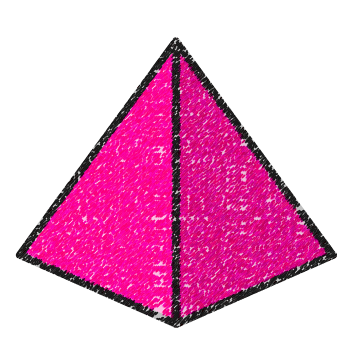 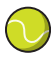 Sorting by colour
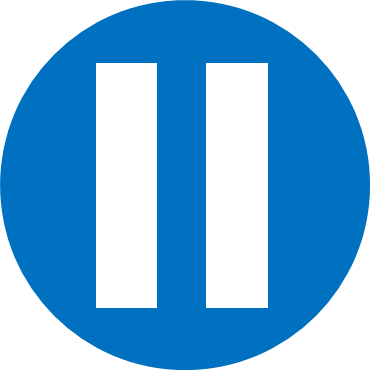 Have a think
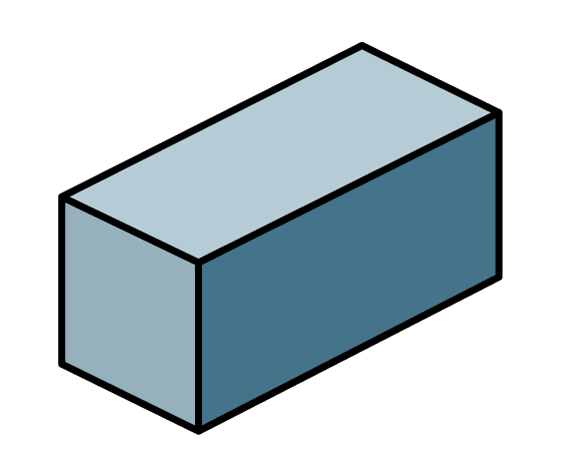 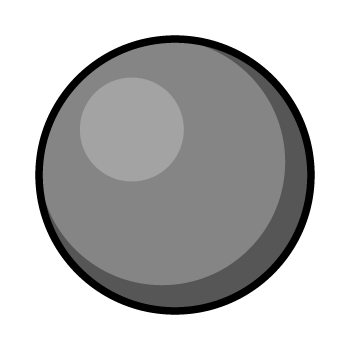 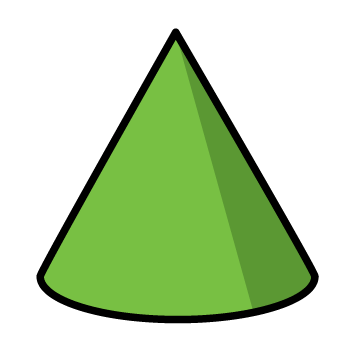 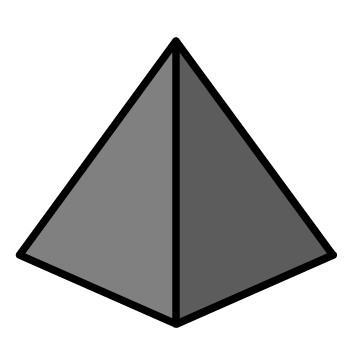 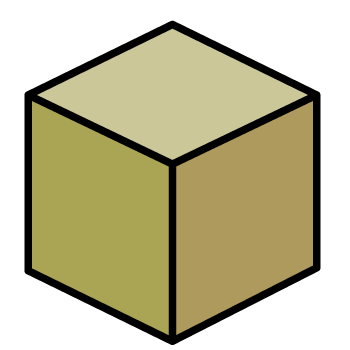 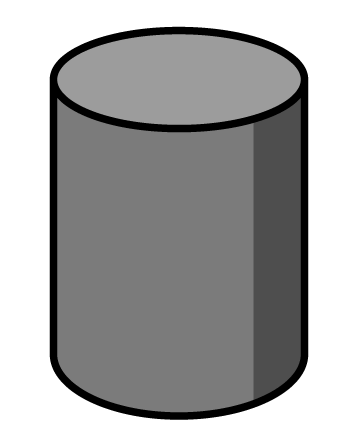 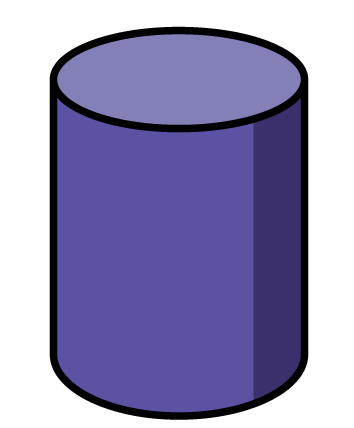 Which ones are not sorted correctly?

The brown              and the blue
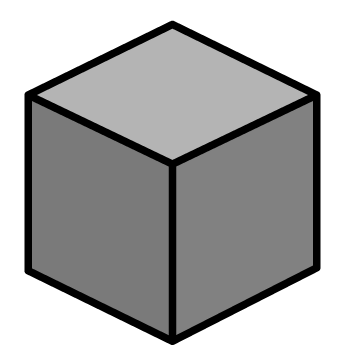 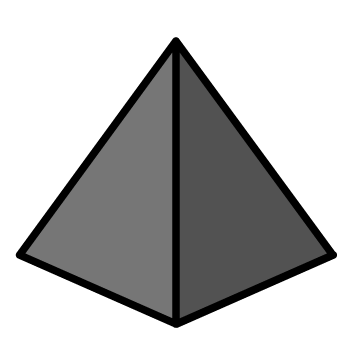 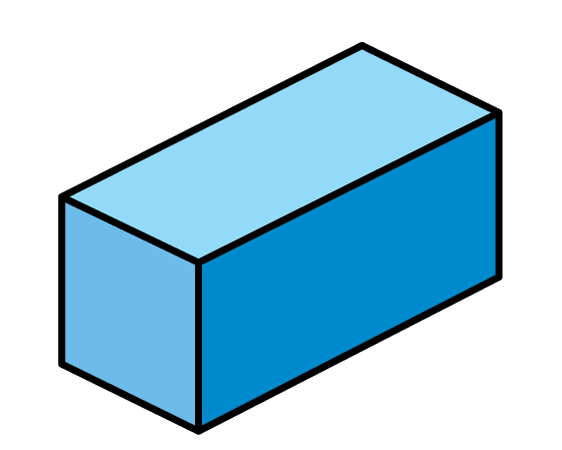 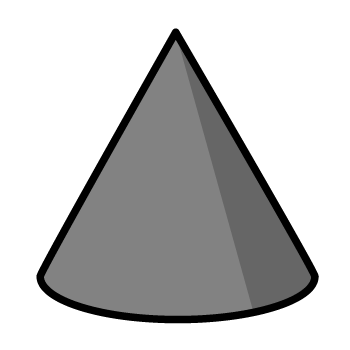 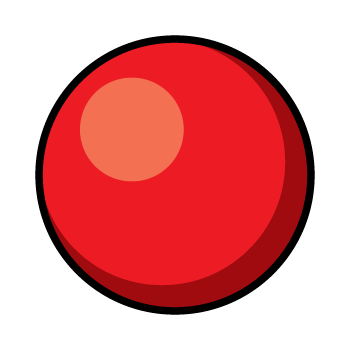 cylinder
cone
Sorting rules - stacks
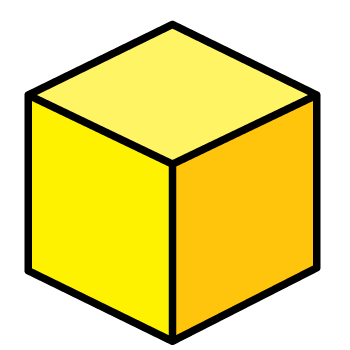 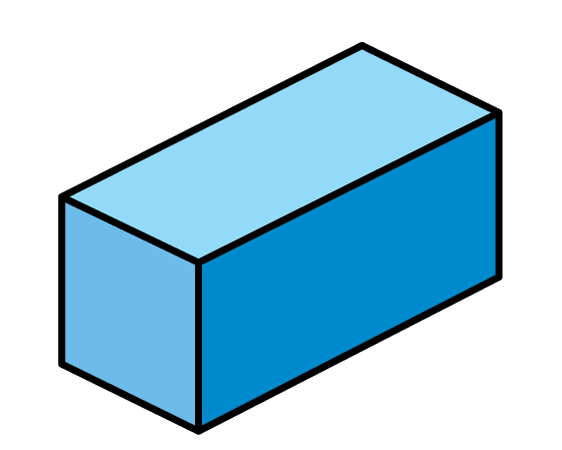 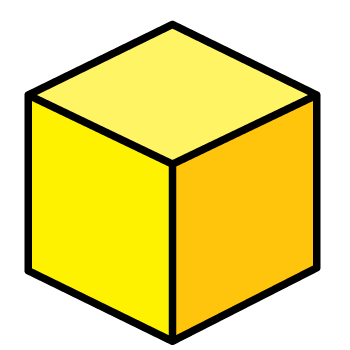 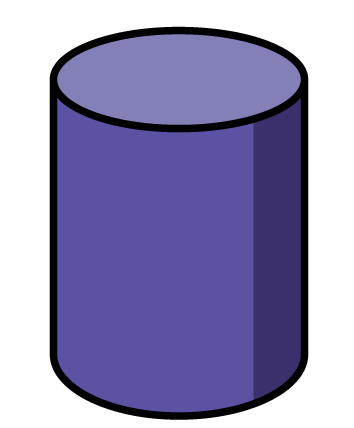 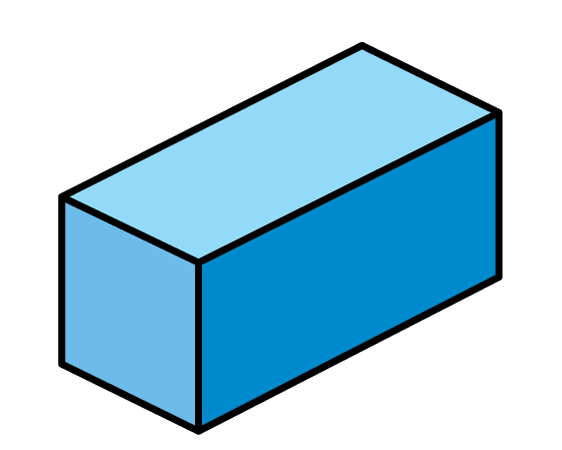 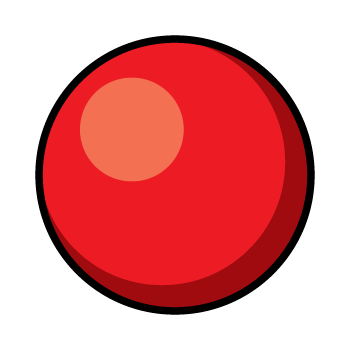 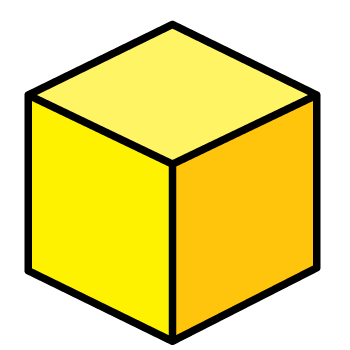 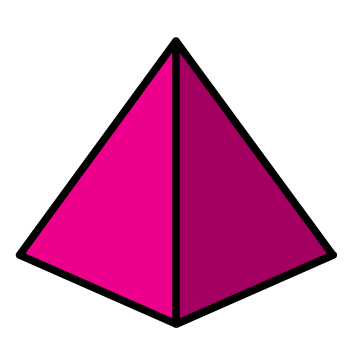 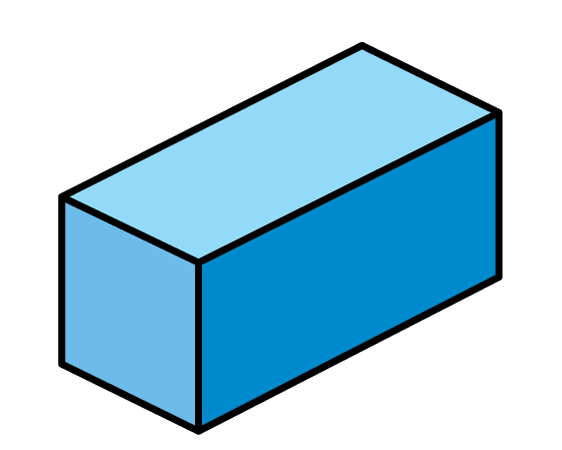 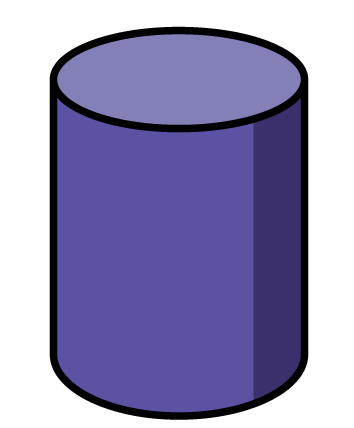 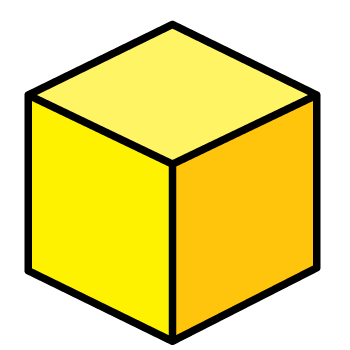 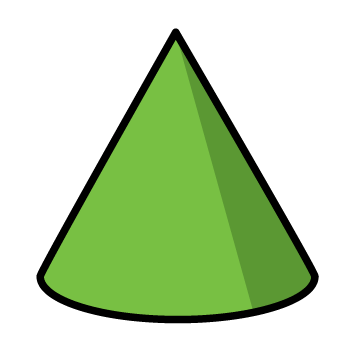 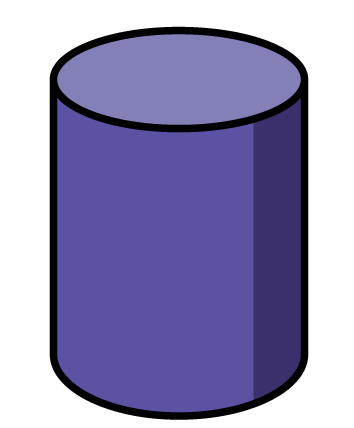 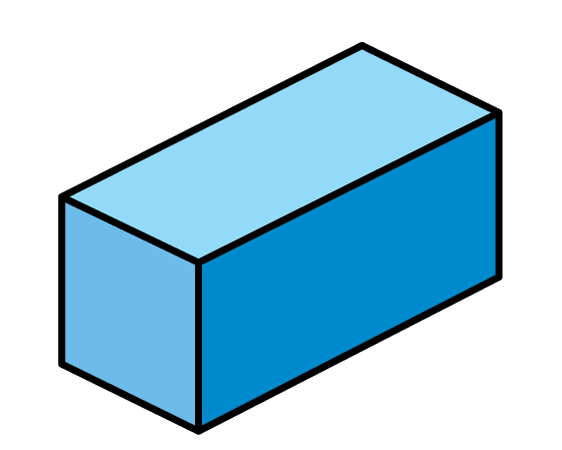 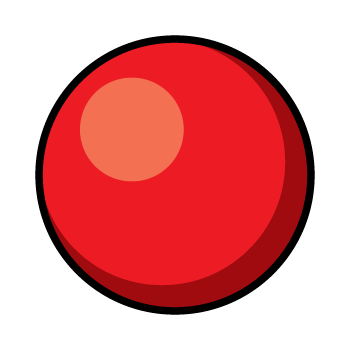 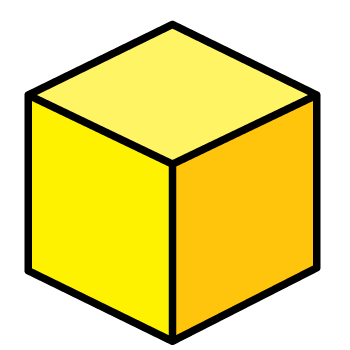 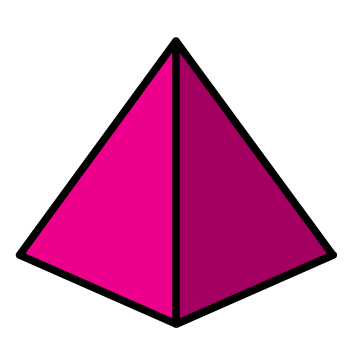 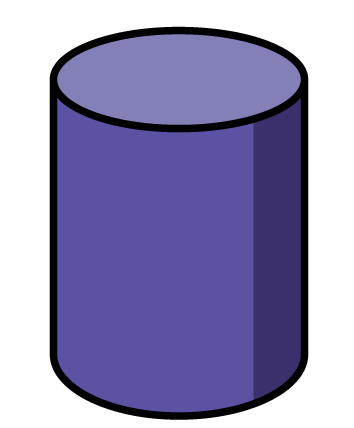 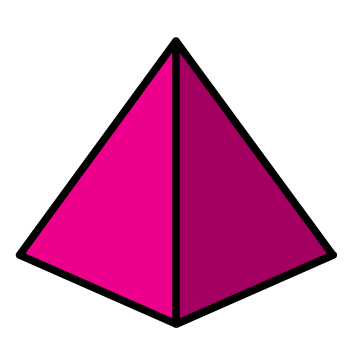 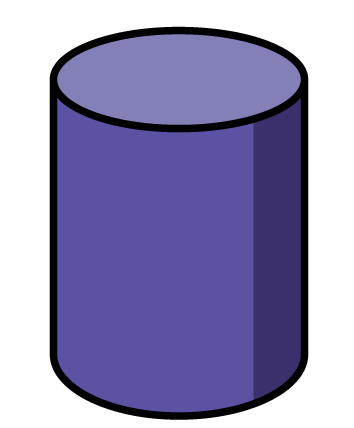 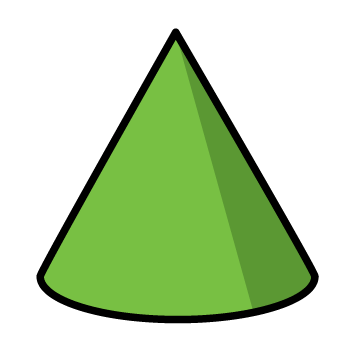 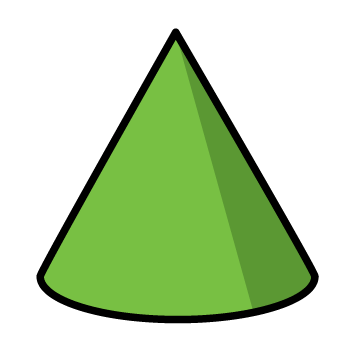 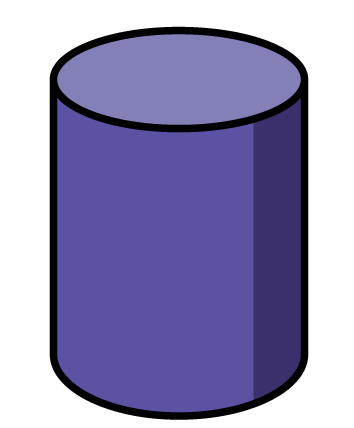 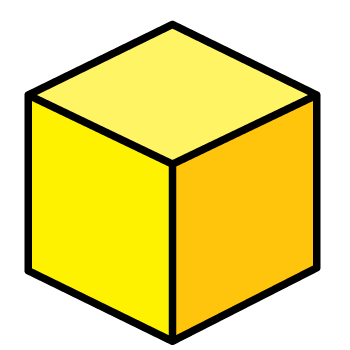 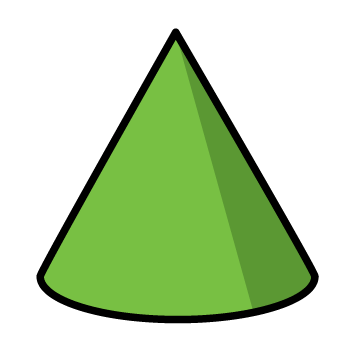 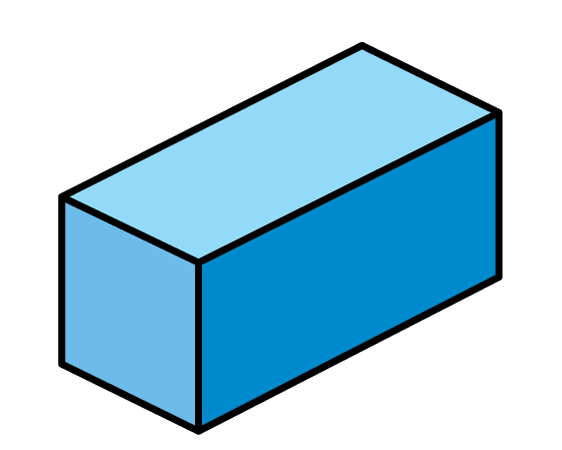 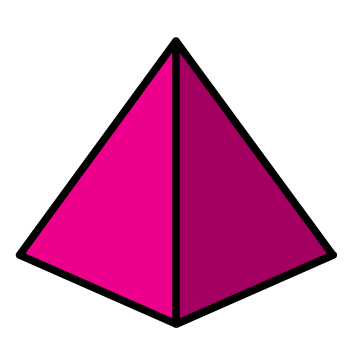 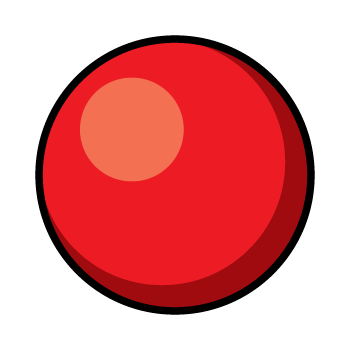 Sorting rules - rolls
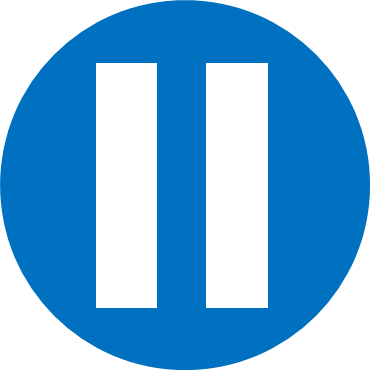 Have a think
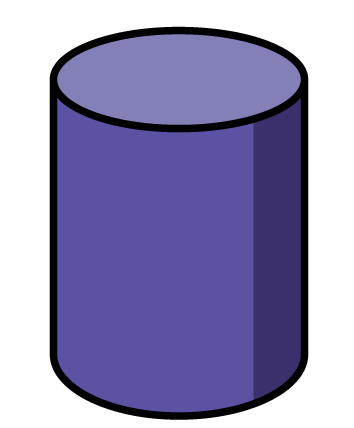 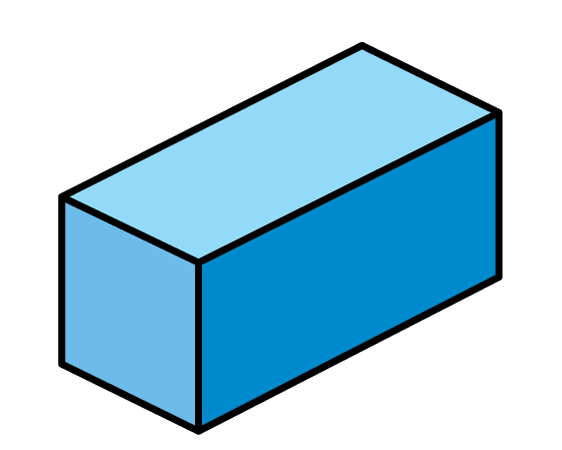 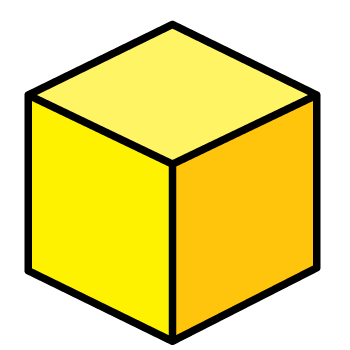 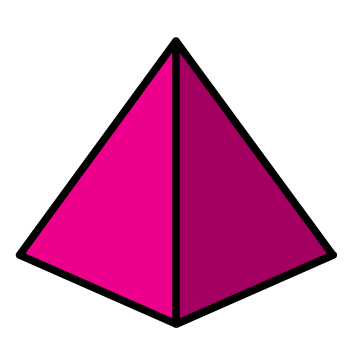 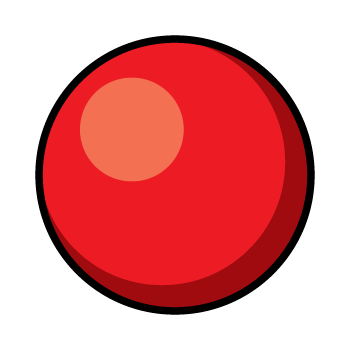 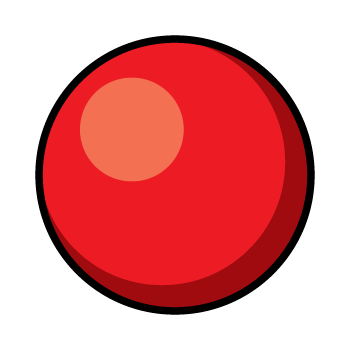 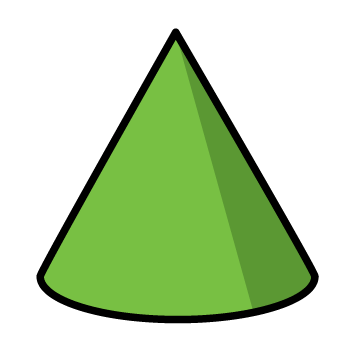